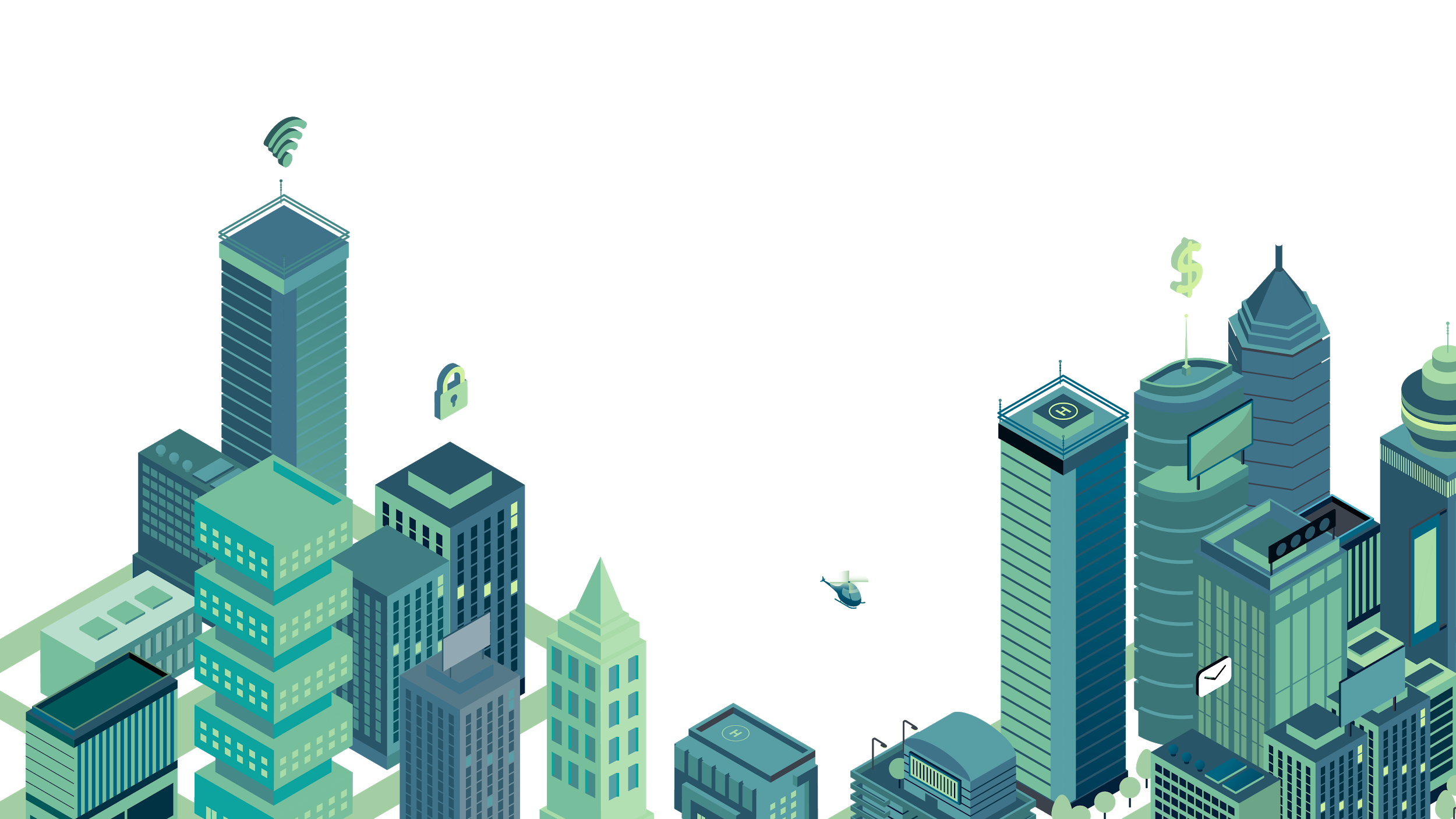 If I Were Mayor...
Yurie Han
Happy Valley
1        Distribute Masks and Gloves
At a time like this, the safety and health of all the people is a top priority. In front of grocery stores and restaurants (and other places that are still open), we can set up a table with a volunteer supervising to distribute masks and gloves - items necessary to keep everyone protected. The city can ask for donations of these masks and gloves, and then we will generously hand out these donations to those in need.
2       Hold Local Competitions
As mayor, I would want to implement more local competitions - just like this ‘If I Were Mayor’ contest! These competitions can be academic-based or something totally random, and there can be contests targeted for specific age groups. Having these local contests can encourage community involvement as people get to present their talents/skills and find others with the same interest. The city gets to celebrate the achievements and special skills that individuals have!
3      Connect with Other Cities
Other cities are great too! It would be fun for the people of Happy Valley to see what living in another city, like Lake Oswego or Estacada, could be like. This can be through people that are interested signing up for a Pen Pal program or physically switching places with someone else in another city for a day. The city helps by opening up sign-ups and matching people. Cities get to show off their best aspects, and people get to explore more of the different parts of Oregon.
4       Celebrate the Diversity of the City
Happy Valley is constantly growing in its diversity, and we should welcome others in and celebrate their cultures. We can plan local events and partner with specific organizations, restaurants, etc. that can showcase all of the different cultures. They can take place at the Happy Valley Park, schools, or other locations. Others can come and experience different cultures, and overall there would be a greater sense of unity.